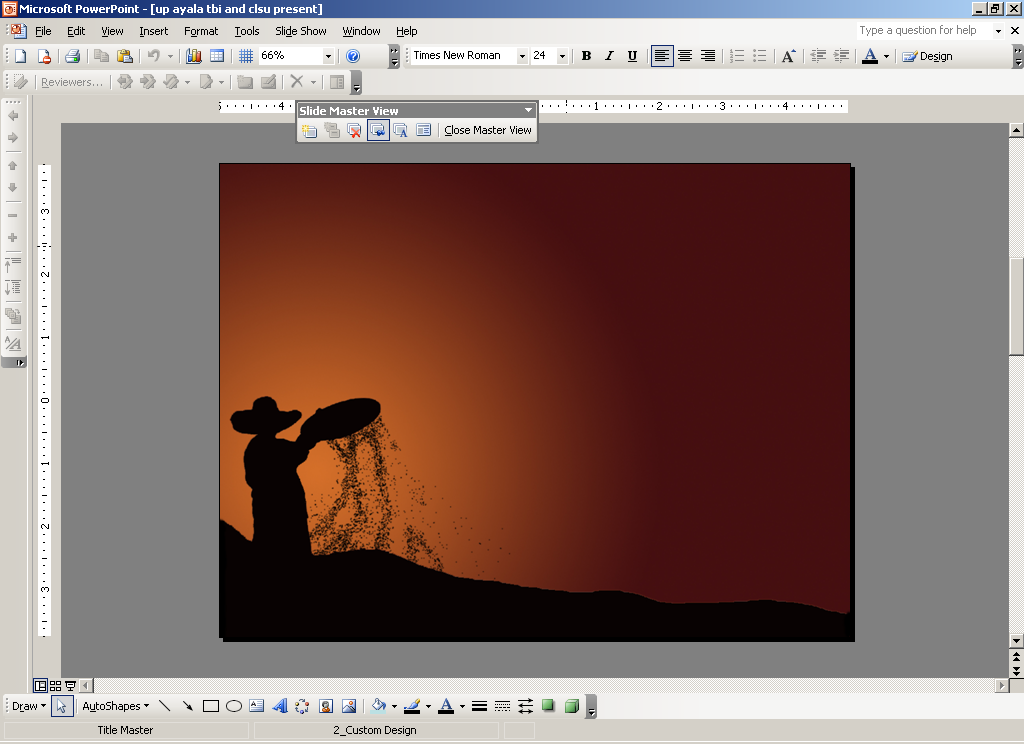 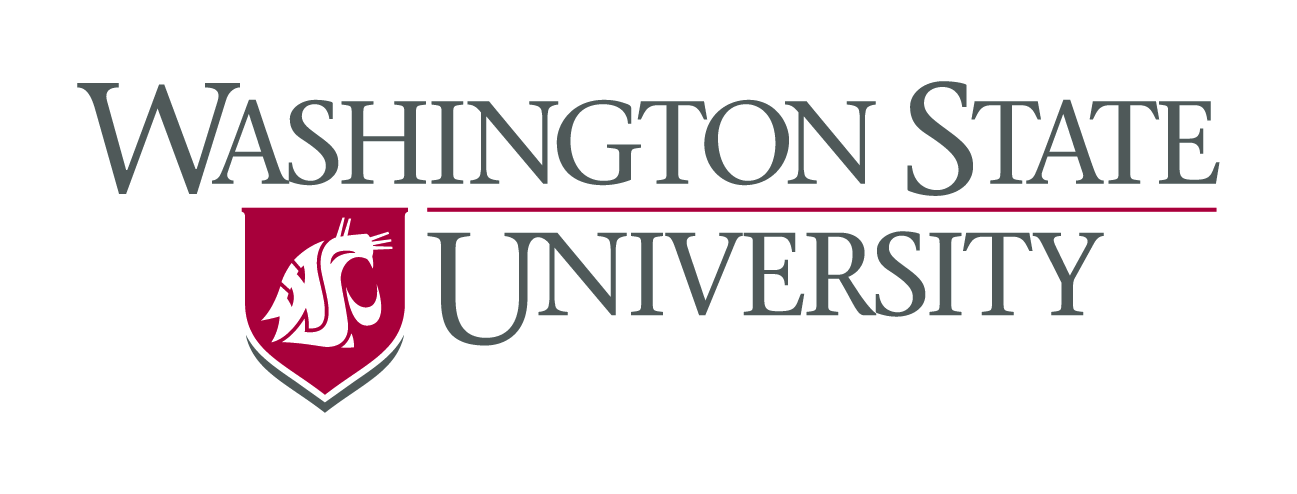 Jane Payumo*, Howard Grimes, & Keith Jones*Washington State University, Pullman, WA, USA
Assessing the Impact of Intellectual Property Rights (IPR) in Agriculture and Responses of Developing Asia
.
Learning from Existing Evaluation Practices on the Impacts and Effects of Intellectual Property on Development
World Intellectual Property Organization Geneva, Switzerland  October 5-6, 2011
introduction
IPR important for policy making in agriculture 
present tools to evaluate impact of IPR in agriculture and responses of public sector research to IPR developments
econometric approach – analyze relationship of strengthened IPR with agricultural development of TRIPS member countries; and 
web-based survey - measure attitudes and perspectives, of public sector personnel on IPR and their implications.
methodology
Tool No.1 : Econometrics

econometrics = economic theory + statistics
steps to doing econometric study
7
5
1
3
4
6
2
literature survey and hypothesis
model adequacy test
use model      for prediction
econo-metric model
hypothesis test
parameter estimation
data collection
[Speaker Notes: To discuss innovations done. Darker blue box.]
methodology
main question: Is IPR a positive/negative factor in agricultural development?
evaluation questions
which data to use? source? 
which variables need to be included in the study? 
which technique can provide better parameter estimates for the models? Which statistical software to use? 
what are the policy implications/consequences of the quantitative relationships?
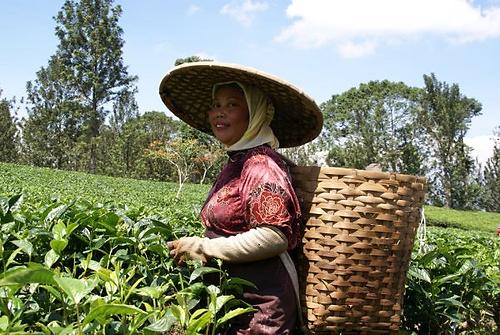 Plantations and agriculture in Indonesia.
methodology
econometric models used
Independent + control variables
e.g. Y = a + bX,
Dependent variable
findings
positive correlation between agricultural GDP and measures of strengthened IPR protection
significant relationship of agricultural GDP with GPI, domestic patents, tier classification, and PVP;   
reaffirmed influence of traditional economic indicators: agricultural area, irrigation, fertilizer, and human capital to agricultural development; and 
GM crop commercialization no significant influence on agricultural GDP
[Speaker Notes: Positive association between agricultural GDP and three measures of strengthened  IPR protection. 

significant relationship of agricultural GDP with GPI, domestic patents, tier classification , and PVP;   
reaffirmed influence of traditional economic indicators: agricultural area, irrigation, fertilizer, and human capital to agricultural development; 
GM crop commercialization has no significant influence (3 out of 4 models) on agricultural GDP  of all TRIPS member countries.]
key lessons
Econometric tools useful to extract and infer useful information to determine impact of IPR to agriculture:

time series cross section data better than time series or cross section data alone: enables analysis of cross sectional variation (among TRIPS member countries) and time series variation (before and after TRIPS); 
success of any econometric study hinges on quality and quantity of data.; 
choice of variables important to generate econometric models that represent reality; 
use modern econometric software (e.g. SAS)  that offers robust and powerful estimation.
[Speaker Notes: Econometrics provided the tools to extract and infer useful information to determine impact of IPR:

Time series cross section data enables cross sectional variation (among TRIPS member countries) and time series variation (before and after TRIPS).
Success of any econometric study hinges on quality and quantity of data. 
Use of reliable and comprehensive sources such as global databases of World Bank, FAO, WIPO 
Care in data handling (be systematic) 
Choice of proxy variables especially to represent strengthened IPR are important to generate econometric models that represent reality (i.e. expansion of IPR in agriculture) 
Use modern econometric software (e.g. SAS)  that greatly facilitates model formulation, estimation and validation 
offers practicality, speed (programming codes), and accuracy 
provides helpful graphical information as well as tables of output.]
methodology
Tool No.2 : web-based survey

steps to doing web-based study
7
5
1
3
4
6
2
identify/define  research problem
survey invitation & follow-up *
data verifi-cation, collection, & analysis
sampling method
host survey in Internet*
question-naire design*
research objective
[Speaker Notes: To discuss innovations done. Darker blue box.]
methodology
main question: are public research institutions in developing Asia ready to embrace IPRs?
evaluation questions
which countries and institutions need to be sampled? 
what survey questions need to be asked? 
how to assure reliability, validity, and unbiased results in web-based survey? 
4.  what other information is useful for policy decisions related to institutionalization of IPR in public sector?
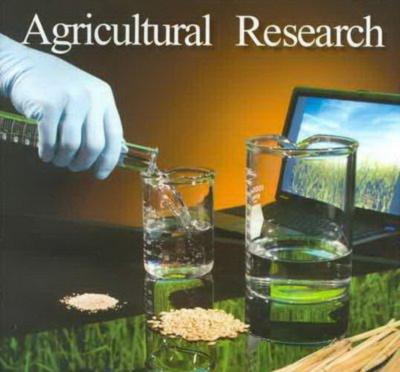 [Speaker Notes: Are public research institutions in developing Asia ready to embrace IPRs? Do institutions have similar responses for the new IPR paradigm?
- Do international regime developments affect their system of access and transfer of genetic materials and research tools from other research centers? 
Do IPRs impact acquisition, generation, and commercialization  of agricultural biotechnology and does it exert pressure for these institutions to change?
Are current efforts adequate to help these institutions address IPR issues affecting agricultural research? What then remain to be the main gaps in managing IP, and what are the capacity needs of these institutions? 
Are scientists in the public sector, being one of the most important human resource of the public research institutions, aware and ready for the impacts of IPRs? Are they following the trend and footsteps of their private sector counterparts? 

What are the factors affecting their acceptance/non-acceptance of the concepts and benefits/risks of IPRs? What are the relationships among these factors? What are the     	theoretical and policy implications of these relationships? 
Which research institutions and from which countries in Asia need to be included in the research? Where to get the data and contact information? 
What survey questions need to be included to reflect their perceptions, status, and needs of the different public research institutions on IPRs? 
If it will be web-based data collection, how to assure reliability, validity, and unbiased results? 
What innovation in the approach can be done to increase response rate without sacrificing data quality? 
6.   What other useful information can be extracted from the survey  that can be useful for policy decisions related to IPR institutionalization in public sector?]
methodology
findings
changing mindset towards importance of IP management is already happening in the different  institutions surveyed
current  capacity needs: commercialization and marketing  of technologies.
IP legal regime did not impair institution’s access  to technologies needed for  research (e.g. biotechnology).
IP management initiatives did not create conflict with researchers, and stakeholders.
[Speaker Notes: Changing mindset towards importance of IP, and its management (generation, protection and commercialization) is already taking stage in the different  institutions. 

Current  IP management capacity needs: commercialization and marketing  of technologies.
IP legal regime did not impair institution’s access  to technologies needed for  research (e.g. biotechnology) .
IP management initiatives did not create conflict with researchers, and stakeholders they serve.]
findings
awareness on IPR and issues
aware of IPR concept and familiar with existing international treaties and local IPR policies and laws; 
very familiar with MTA: need training on other IPR instruments; 
socio-demographic factors can influence attitudes of public sector personnel on IPRs  and their implications.
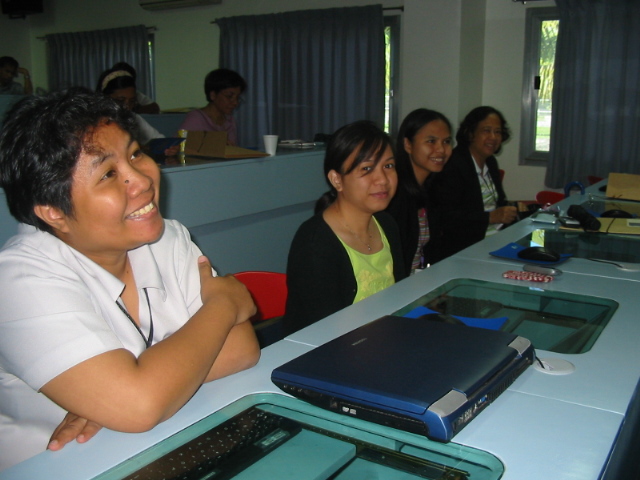 Researchers from Philippines during one of their IP education seminars.
[Speaker Notes: Majority of researchers (94%) are aware of IPR though only few (29.4%) had attended formal trainings on it. They are familiar with existing international treaties especially TRIPS and local IPR policies and laws. 
Yet majority of the respondents have no IPR yet on their name, some are already in process (esp. patents). 
MTA is the IP instrument that many of the respondents (38.5%) are very familiar with. They need training on other IPR instruments (invention disclosure, assignment, etc.).
Socio-demographic factors (education, country  of citizenship, and position held) can have predictive impacts on attitudes of public sector personnel on IPR  and  its implications (esp. R&D focus).]
key lessons
key is carefully designed web-based surveys
role of Research Assurances Committee (e.g. Institutional Review Board for WSU);
pre-testing of questions; 
web-based survey’s validity through firewalls and unique personal codes for each respondents; 
ask as few questions as necessary; and 
importance of follow up and deadline.
[Speaker Notes: Carefully designed web-based surveys generate quick, reliable, and cost-effective measure of attitudes, perspectives, and responses of public sector research on IP and its implications: 
Questionnaires need to be reviewed and approved by Research Assurances Committee (e.g. Institutional Review Board for WSU) to ensure questions are not discriminatory and won’t cause harm embarrassment and stress to respondents; 
Questions need to be pre-tested for clarity, understandability, usefulness, and validity; 
Setting up of firewalls and unique personal codes for each respondents to demonstrate survey validity; 
Ask as few questions as necessary to get information  needed.  
Follow up and deadline]
conclusion
Overall, econometric and survey-based procedures as evaluation tools were useful in generating these results:
Strengthening of IPR due to TRIPS contributes to agricultural development for both developed and developing countries. 
Public research institutions, at least in developing Asia, have realized the importance of IP and its management. 
Socio-demographic factors can have predictive impacts on attitudes of public sector personnel on IPR and can be used for capacity building efforts.
[Speaker Notes: Overall, econometric and survey-based procedures as evaluation tools were useful in generating these results: 

Strengthening of IPR due to WTO-TRIPS contributes to agricultural development for both developed and developing countries. 
Public research institutions, at least in developing Asia, have realized the importance of IP and its management in this changing IPR regime.  
Socio-demographic factors can have predictive impacts on attitudes of public sector personnel on IPR and its implications  and can be used in building institutional  IP management capabilities.]
moving forward
more evaluation studies on impact of TRIPS and other IP treaties to agriculture and climate change; link of IPR, foreign direct investment, research expenditures in agriculture of developing countries; 
adequate systems to monitor impact of strengthened IPR using new indicators; 
capacity evaluation and design of appropriate IP training for public research institutions in developing countries; 
evaluation studies on technology transfer models to promote better access, protection, and commercialization esp. for agricultural and environmentally sound innovations; and 
more case studies on success stories and benchmark studies on IP management and technology transfer among WIPO members
contact us 

Dr. Keith Jones 
Dr. Jane Payumo 

wsurf@wsu.edu
[Speaker Notes: More evaluation studies on the impact of TRIPS and other international IP treaties to agriculture and climate change: 
studies on post-TRIPS  implementation will be useful for review of TRIPS provisions and can serve as reference for other countries wanting to be TRIPS members 
conduct more IP studies: economic, social and cultural impact assessment in the agricultural sector;  

Adequate systems to monitor impact of strengthened IPR using other indicators beside Index (e.g. Ginarte Park Index); 
Continued evaluation research on the links between IPRs, foreign direct investment, and research investment in the agricultural sector of developing countries; 
Capacity evaluation and design of appropriate training for research institutions in developing countries;]